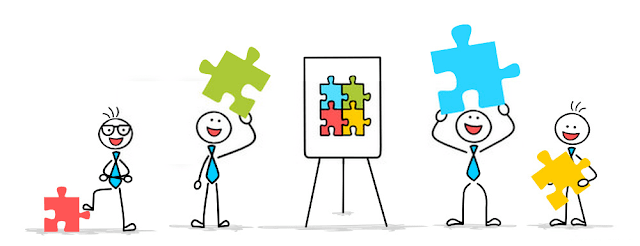 Η επιστημονική εργασία
Πηνελόπη Παπαδοπούλου
Αναπληρώτρια Καθηγήτρια ΠΤΝ-ΠΔΜ
Τα είδη των επιστημονικών εργασιών
Μονογραφία (λεπτομερής επιστημονική πραγματεία για ένα ειδικό θέμα)
Διδακτορική διατριβή (ολοκληρωμένη πραγμάτευση ενός θέματος που τεκμηριώνεται μετά από έρευνα και καταλήγει σε πρωτότυπα συμπεράσματα)
Άρθρο σε επιστημονικό περιοδικό (επιστημονική εργασία περιορισμένης έκτασης που παρουσιάζει πρωτότυπα συμπεράσματα)
Εργασίες στο πλαίσιο της εκπαιδευτικής διαδικασίας
Εργασίες που εκπονούνται στο πλαίσιο ενός προπτυχιακού ή μεταπτυχιακού μαθήματος  (συνήθως δοκίμια)
Πτυχιακή εργασία 
Μεταπτυχιακή διπλωματική εργασία 
Διδακτορική διατριβή
Γκρίζα Βιβλιογραφία = Μη δημοσιευμένη εργασία
Η έκταση των εργασιών
Τζωαννοπούλου, Μ. & Πολίτης, Π. (2013). Οδηγός Συγγραφής Επιστημονικών  Εργασιών. Τμήμα Δημοσιογραφίας και ΜΜΕ – ΑΠΘ. http://www.jour.auth.gr/wp-content/uploads/2014/02/odigos-syggrafis.pdf
ΔΠΜΣ «Εκπαίδευση στις Φυσικές Επιστήμες, το Περιβάλλον και την Τεχνολογία − Science, Environment and Technology in Education». Ακαδημαϊκό έτος 2020-21
2
Ο ακαδημαϊκός/επιστημονικός χαρακτήρας της εργασίας
Σημαντικές ενδείξεις
Το περιεχόμενο
Η δομή της εργασίας
Η ύπαρξη και ο τρόπος γραφής των βιβλιογραφικών αναφορών (ενδοκειμενικές και κατάλογος αναφορών στο τέλος)
Ο λόγος/Η γλώσσα του κειμένου
ΔΠΜΣ «Εκπαίδευση στις Φυσικές Επιστήμες, το Περιβάλλον και την Τεχνολογία − Science, Environment and Technology in Education». Ακαδημαϊκό έτος 2020-21
3
Τα χαρακτηριστικά του επιστημονικού λόγου
Λόγος κυρίως γραπτός, απαραίτητες η ακρίβεια και η σαφήνεια (κυριολεξία, αποφυγή αμφισημίας). 
Εκφραστική λιτότητα (αποφυγή πολλών επιθέτων και ρητορικών σχημάτων λόγου).
Λόγος αποδεικτικός και όχι αφοριστικός (Αποφεύγονται οι κατηγορηματικοί και απόλυτοι ισχυρισμοί και οι συναισθηματικά φορτισμένες εκφράσεις. Αντίθετα η άρθρωση επιχειρημάτων για την υποστήριξη μιας ιδέας είναι απαραίτητη). 
Βοηθά η χρήση υποθετικού λόγου ή η δήλωση της πιθανότητα (αυτό πιθανόν να οφείλεται…) 
 Καλό είναι να αποφεύγονται οι απλοϊκές καθημερινές εκφράσεις. 
Ο επιστημονικός λόγος είναι λόγιος, αλλά η χρήση και ο στόμφος της καθαρεύουσας δεν είναι απαραίτητο δομικό του στοιχείο.
Χρησιμοποιούμε σωστά τον κώδικα (ορολογία) του επιστημονικού πεδίου.
Είναι απαραίτητα η διασταύρωση των μαρτυριών και η κριτική παρουσίαση των αντιτιθέμενων απόψεων (όταν υπάρχουν).
ΔΠΜΣ «Εκπαίδευση στις Φυσικές Επιστήμες, το Περιβάλλον και την Τεχνολογία − Science, Environment and Technology in Education». Ακαδημαϊκό έτος 2020-21
4
Τα χαρακτηριστικά του επιστημονικού λόγου
Κατά κανόνα, δεν γράφουμε στο πρώτο ενικό πρόσωπο, καταφεύγουμε στο πρώτο πληθυντικό ή στο τρίτο ενικό πρόσωπο. Σε πολλές περιπτώσεις επιλέγεται ή συνιστάται ο απρόσωπος λόγος.
Γίνεται πολύ συχνά χρήση της παθητικής φωνής (στην παρούσα εργασία επιχειρείται η … αντί η παρούσα εργασία στοχεύει …)
Ο επιστημονικός λόγος είναι συχνότατα μακροπερίοδος, αλλά η κατάχρηση οδηγεί σε προβλήματα στην κατανόηση. 
Τα βιβλιογραφικά παραθέματα θα πρέπει να ενσωματώνονται στην εργασία και κυρίως να μην αλλοιώνεται το νόημά τους.
Το κείμενο θα πρέπει να έχει ροή αυτό επιτυγχάνεται σε έναν βαθμό με την σύνδεση μεταξύ των παραγράφων (Χρήση συνδετικών λέξεων και εκφράσεων: επίσης, στη συνέχεια θα, συνεπώς).
Η συντομογραφίες, όταν χρησιμοποιούνται για πρώτη φορά θα πρέπει να έπονται αναλυτικής καταγραφής  (οι Διδακτικές Μαθησιακές Ακολουθίες (ΔΜΑ)..). Η κατάχρηση οδηγεί σε δυσνόητα κείμενα.
ΔΠΜΣ «Εκπαίδευση στις Φυσικές Επιστήμες, το Περιβάλλον και την Τεχνολογία − Science, Environment and Technology in Education». Ακαδημαϊκό έτος 2020-21
5
Η δομή της ερευνητικής εργασίας
Περίληψη
Εισαγωγή
Μεθοδολογία 
Αποτελέσματα 
Συζήτηση των κύριων ευρημάτων
Συμπεράσματα – Προτάσεις 
Βιβλιογραφία
Παράρτημα (όχι πάντα)
ΔΠΜΣ «Εκπαίδευση στις Φυσικές Επιστήμες, το Περιβάλλον και την Τεχνολογία − Science, Environment and Technology in Education». Ακαδημαϊκό έτος 2020-21
6
Γράφοντας την έρευνα
Εισαγωγή - Θεωρητική θεμελίωση (συχνά έχει υποενότητες)
Εισαγωγή του θέματος
Βιβλιογραφική Επισκόπηση 
Σημασία και συνεισφορά της συγκεκριμένης μελέτης
Σκοπός της έρευνας (Ερευνητικά ερωτήματα ή υποθέσεις)
Μεθοδολογία (συμμετέχοντες ή πηγές δεδομένων, ερευνητικά εργαλεία, ανάλυση δεδομένων)
Αποτελέσματα (συνόψεις: πίνακες, διαγράμματα) 
Συζήτηση των κύριων ευρημάτων
Συμπεράσματα (απάντηση στα ερευνητικά ερωτήματα) – Προτάσεις 
Βιβλιογραφία
ΔΠΜΣ «Εκπαίδευση στις Φυσικές Επιστήμες, το Περιβάλλον και την Τεχνολογία − Science, Environment and Technology in Education». Ακαδημαϊκό έτος 2020-21
7
Βιβλιογραφική επισκόπηση
Η επισκόπηση της βιβλιογραφίας στοχεύει στην περιγραφή της κατάστασης στην οποία βρίσκεται η έρευνα στο συγκεκριμένο πεδίο.
Δεν είναι απλά μια περίληψη των μελετών και των ευρημάτων τους. Αντίθετα αποτελεί τη σύνοψη των βασικών ζητημάτων, των σχέσεων, των θεμάτων και των επιχειρημάτων που έχουν διερευνηθεί στην συγκεκριμένη περιοχή.
Δηλαδή είναι μια περιγραφή του τι έχει δημοσιευτεί για το ερευνητικό πεδίο, ποια είναι τα σημαντικότερα ευρήματα και ποιες είναι οι αντιθέσεις τόσο στην ουσία του θέματος, όσο και στη μεθοδολογία.
ΔΠΜΣ «Εκπαίδευση στις Φυσικές Επιστήμες, το Περιβάλλον και την Τεχνολογία − Science, Environment and Technology in Education». Ακαδημαϊκό έτος 2020-21
8
Η Βιβλιογραφία
Όλα τα ακαδημαϊκά κείμενα (συμπεριλαμβανομένων των διπλωματικών εργασιών, των γραπτών εργασιών, των διδακτορικών, των άρθρων σε επιστημονικά περιοδικά και των εισηγήσεων σε συνέδρια, πόσο μάλλον των εκπαιδευτικών υλικών πάσης φύσεως) πρέπει να περιέχουν παραπομπές εντός του κειμένου και μία λίστα αναφορών στο τέλος, όπου θα αναφέρονται οι πηγές των πληροφοριών που χρησιμοποιήθηκαν για τη συγγραφή του κειμένου.
Οι αναφορές είναι σημαντικές προκειμένου:
Να αποφεύγεται η λογοκλοπή, (ΠΔΜ Λογισμικό Turnitin)
Να είναι σε θέση ο αναγνώστης να επιβεβαιώνει τις παραπομπές και τις αντίστοιχες πληροφορίες που δόθηκαν εντός του κειμένου,
Να είναι σε θέση ο αναγνώστης να εντοπίζει την πηγή μόνος του, ώστε να τη μελετήσει διεξοδικότερα, εφόσον το επιθυμεί.
ΔΠΜΣ «Εκπαίδευση στις Φυσικές Επιστήμες, το Περιβάλλον και την Τεχνολογία − Science, Environment and Technology in Education». Ακαδημαϊκό έτος 2020-21
Σπανάκα, Ε. Το σύστημα APA. EEYEM - ΕΑΠ
9
Κατάλογος βιβλιογραφικών αναφορών (References)-Βιβλιογραφία (Bibliography)
Ο κατάλογος βιβλιογραφικών αναφορών περιέχει όλες εκείνες τις πηγές που χρησιμοποιήθηκαν και εμπεριέχονται στην εργασία. 
Η βιβλιογραφία είναι μια προαιρετική λίστα από πηγές, οι οποίες αν και μελετήθηκαν,  τελικά δε χρησιμοποιήθηκαν στην εργασία. 
Κατά την εκπόνηση μιας εργασίας παραθέτουμε το κατάλογο των βιβλιογραφικών αναφορών που χρησιμοποιήθηκαν τον οποίο αναφέρουμε συχνά ως βιβλιογραφία.
Προσοχή!!!
Οι αναφορές εντός κειμένου θα πρέπει να ταυτίζονται με τις καταχωρήσεις στον κατάλογο των βιβλιογραφικών αναφορών(διπλός έλεγχος)
ΔΠΜΣ «Εκπαίδευση στις Φυσικές Επιστήμες, το Περιβάλλον και την Τεχνολογία − Science, Environment and Technology in Education». Ακαδημαϊκό έτος 2020-21
10
Πρότυπα βιβλιογραφικών αναφορών
Vancouver Style ή σύστημα αρίθμησης των συγγραφέων Αποτελεί το συνηθέστερο σύστημα για συγγραφή άρθρων σε περιοδικά και γενικότερα όπου χρειάζεται οικονομία σε λέξεις.
Ενδοκειμενικές: αααα(1)(2) ή αααα[1][2] ή αααα1,2 ή αααα[1][2] 
Αναφορές τέλους:
Thomas MC. Diuretics, ACE inhibitors and NSAIDs – the triple whammy. Med J Aust. 2000;172:184-185.
Leurs R, Church MK, Taglialatela M. H1-antihistamines: inverse agonism, anti-inflammatory actions and cardiac effects. Clin Exp Allergy. 2002 Apr;32(4):489-498.
Harvard Style Συνηθισμένο σύστημα για συγγραφή ιατρικών εργασιών διπλωματικών ή διδακτορικών. (Γκαλέας 1996)
Γκαλέας, Θ., 1996. Η αναγκαιότητα της χρήσης της ελληνικής ιατρικής ορολογίας, όπως αποδεικνύεται στην πράξη παγκοσμίως. Επιθεώρηση Υγείας, 7(39), σ. 43-45.
APA Style Συνηθισμένο σύστημα στις κοινωνικές, ανθρωπιστικές και εφαρμοσμένες επιστήμες
Σε αυτό το ΠΜΣ χρησιμοποιούμε το APA (εκτός αν δοθούν άλλες οδηγίες)
Όταν δημοσιεύουμε (περιοδικά, πρακτικά συνεδρίων) συνήθως δίνονται οδηγίες για την συγγραφή της εργασίας.
ΔΠΜΣ «Εκπαίδευση στις Φυσικές Επιστήμες, το Περιβάλλον και την Τεχνολογία − Science, Environment and Technology in Education». Ακαδημαϊκό έτος 2020-21
11
Η βιβλιογραφία - Το σύστημα APA (American Psychological Association) (1)
Παραπομπές εντός κειμένου:
Γενικά ισχύει το: (Συγγραφέας, χρονολογία) 
Π.χ. 
(Μαλανδράκης, 2007). Σύμφωνα με τον Καριώτογλου (2007) 
3-5 συγγραφείς: 1η φορά (Καριώτογλου, Σπύρτου & Παπαδοπούλου, 2007), 2η φορά (Καριώτογλου κ.ά., 2007) (περισσότεροι από 6 συγγραφείς;)
Για αυτολεξεί απόσπασμα (Καριώτογλου, 2007, σ. 16) 
Για περισσότερες από μια παραπομπές (Καριώτογλου, 2007∙ Μαλανδράκης 2005) (πρώτα αλφαβητικά και μετά χρονολογικά, όπως εμφανίζονται στο κατάλογο του τέλους)
ΔΠΜΣ «Εκπαίδευση στις Φυσικές Επιστήμες, το Περιβάλλον και την Τεχνολογία − Science, Environment and Technology in Education». Ακαδημαϊκό έτος 2020-21
12
[Speaker Notes: Στην περίπτωση που μία πηγή έχει έξι και περισσότερους συγγραφείς, παραπέμπουμε μόνο στο επίθετο του πρώτου
συγγραφέα συνοδευόμενου από τη συντομογραφία “κ.ά”. και το έτος δημοσίευσης.]
Η βιβλιογραφία - Το σύστημα APA (American Psychological Association) (2)
Βιβλιογραφικές αναφορές: 
Αλφαβητικά, με βάση το επίθετο του συγγραφέα
Δεν αριθμούμε, δεν βάζουμε κουκίδες
Δίνουμε έμφαση στη μορφοποίηση
Τι σημαίνουν τα (χ.τ.), (χ.χ);
Παραδείγματα:
Βιβλίο: Βάμβουκας, Μ. Ι. (1998). Εισαγωγή στην Ψυχοπαιδαγωγική Έρευνα και Μεθοδολογία. Αθήνα: Εκδόσεις Γρηγόρης.
Άρθρο: Φιλίππου, Η. (2002). Διδάσκοντας με τη βοήθεια των υπολογιστών: Μία μελέτη περίπτωσης. Computers & Education, 11(2), 343-364.
ΔΠΜΣ «Εκπαίδευση στις Φυσικές Επιστήμες, το Περιβάλλον και την Τεχνολογία − Science, Environment and Technology in Education». Ακαδημαϊκό έτος 2020-21
Σπανάκα, Ε. Το σύστημα APA. EEYEM - ΕΑΠ
13
Η βιβλιογραφία - Το σύστημα APA (American Psychological Association) (3)
Περισσότερα για το APA 
http://eeyem.eap.gr/sites/default/files/ara_ver2.pdf (ελληνικά) 
https://owl.english.purdue.edu/owl/resource/560/01/ (αγγλικά) 
Το APA αφορά και άλλες μορφοποιήσεις (π.χ. πίνακες, λεζάντες πινάκων και σχημάτων, κλπ)
ΔΠΜΣ «Εκπαίδευση στις Φυσικές Επιστήμες, το Περιβάλλον και την Τεχνολογία − Science, Environment and Technology in Education». Ακαδημαϊκό έτος 2020-21
Σπανάκα, Ε. Το σύστημα APA. EEYEM - ΕΑΠ
14
Η αναζήτηση στο διαδίκτυο
Κριτήρια αξιολόγησης (κατεύθυνση και όχι κανόνας χωρίς εξαιρέσεις)
Σκοπός της Πηγής (Εκπαιδευτικός, Εμπορικός, Πληροφοριακός, Προσωπικός κ.α., συνήθως φαίνεται από τον τύπο του διακομιστή: ac, edu, gov, com, org, ˜ (προσωπική ιστοσελίδα)
Αξιοπιστία (αναφέρεται το όνομα του συγγραφέα; η ιδιότητά του; είναι σχετικός με το θέμα; υπάρχουν στοιχεία για αυτό; υπάρχουν στοιχεία επικοινωνίας με τον συγγραφέα; Η πηγή έχει δημιουργηθεί από έγκυρο οργανισμό, π.χ. πανεπιστήμιο)
Τεκμηρίωση Πληροφοριών (βιβλιογραφία, σύνδεσμοι σε σχετικές/κατάλληλες ιστοσελίδες)
Αντικειμενικότητα Πληροφοριών (αμεροληψία, απόψεις επηρεασμένες από ιδεολογικά ή και οικονομικά οφέλη, η ταυτότητα του συγγραφέα ή του οργανισμού δείχνει προκατάληψη;)
Επικαιρότητα Πληροφοριών (ημερομηνίες δημιουργίας ή τελευταία ενημέρωσης της ιστοσελίδας)
Προσβασιμότητα της Πηγής (εύκολη και γρήγορη πλοήγηση, υπάρχουν ανενεργοί σύνδεσμοι; υπάρχουν διαφημίσεις;)
Σαφήνεια Περιεχομένου της Πηγής (καλά οργανωμένο κείμενο, σαφήνεια πληροφοριών, υπάρχουν ορθογραφικά ή συντακτικά λάθη)
Βιβλιοθήκη Πανεπιστημίου Κύπρου library.ucy.ac.cy
ΔΠΜΣ «Εκπαίδευση στις Φυσικές Επιστήμες, το Περιβάλλον και την Τεχνολογία − Science, Environment and Technology in Education». Ακαδημαϊκό έτος 2020-21
15
Η αναζήτηση στο διαδίκτυο
Είναι η Wikipedia επιστημονική πηγή;
Είναι η Wikipedia αξιόπιστη;
Είναι η Wikipedia χρήσιμη; Πώς;
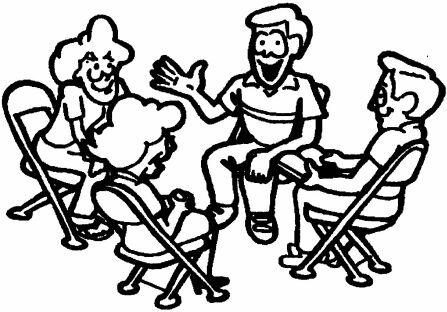 ΔΠΜΣ «Εκπαίδευση στις Φυσικές Επιστήμες, το Περιβάλλον και την Τεχνολογία − Science, Environment and Technology in Education». Ακαδημαϊκό έτος 2020-21
16
Τι θα ήταν καλό να αποφεύγουμε
Να βασίζουμε την εργασία μας μόνο σε ιστοσελίδες
Να αναπαράγουμε επί λέξει ότι διαβάσαμε.
Αν αναπαράγουμε και μάλιστα χωρίς αναφορά, είναι λόγος απόρριψης της εργασίας (λογοκλοπή)
Να βασιζόμαστε σε περιορισμένο αριθμό πηγών (π.χ. 1-2 βιβλία)
Να κάνουμε εκτεταμένη χρήση του «… ο Α υποστηρίζει (όπως αναφέρεται από τον Β, 2016)…». Σε αυτή την περίπτωση στον κατάλογο των βιβλιογραφικών μας αναφορών θα αναφερθεί ο Β.
Εφημερίδες;
ΔΠΜΣ «Εκπαίδευση στις Φυσικές Επιστήμες, το Περιβάλλον και την Τεχνολογία − Science, Environment and Technology in Education». Ακαδημαϊκό έτος 2020-21
17
Η περίληψη
18
ΔΠΜΣ «Εκπαίδευση στις Φυσικές Επιστήμες, το Περιβάλλον και την Τεχνολογία − Science, Environment and Technology in Education». Ακαδημαϊκό έτος 2020-21
Οι εργασίες των μαθημάτων
Συνήθως δίνονται οδηγίες αρκετά λεπτομερείς
Ισχύουν όμως τα γενικά χαρακτηριστικά που αφορούν τον επιστημονικό λόγο και την επιστημονική τεκμηρίωση (βιβλιογραφία).
Συνήθως ο χώρος για την παράθεση επιχειρημάτων είναι περιορισμένος, όμως η εργασία θα πρέπει να είναι αντικειμενική και τα επιχειρήματα θα πρέπει να υποστηρίζονται με έγκυρες δημοσιευμένες βιβλιογραφικές αναφορές (βιβλία, άρθρα σε επιστημονικά περιοδικά, έγκυρες πηγές στο διαδίκτυο).
Η μελέτη και η κατανόηση ενός θέματος (σκοπός της εργασίας) γίνεται πιο εμφανής με κάποια στοιχεία πρωτοτυπίας όπως η χρήση πρόσθετης βιβλιογραφίας για τη διατύπωση μια διαφορετικής οπτικής ή η διατύπωση κάποιου προσωπικού επιχειρήματος με την ανάλογη βιβλιογραφική υποστήριξη.
Η χρήση ενοτήτων βοηθά στην καλύτερη οργάνωση του υλικού που παρουσιάζουμε.
ΔΠΜΣ «Εκπαίδευση στις Φυσικές Επιστήμες, το Περιβάλλον και την Τεχνολογία − Science, Environment and Technology in Education». Ακαδημαϊκό έτος 2020-21
19